Slide Template Summary
Use the layout button to pick appropriate slide types
Light and Dark background packs
Includes the following slide types
One-logo format: footer includes PRL logo, website, and page #
Two-logo format: footer includes PRL logo, DOE logo, website, and page #
Blank slides
Custom Designs:
PRL Title 1: with static image and PRL logo
PRL Title 2: with static image and PRL logo
PRL Title 3: with placeholder for custom image and PRL logo
PRL Title 4: with placeholder for custom image
Image with title
How to use the template
Click on the Layout button under the home tab to select among available template slides
I. Title Slides
Title slide #1 with full, static imageand three lines of text
Title Slide #2
Static Image + Logo
Title Slide #3
Editable Image + Logo
Title Slide #4
Editable Image
Title Slide #5
Blank slide with one logo footer
Title Slide #6
Blank slide with two logo footer
II. Content Slides
All the following slides may be used with the one or two logo footer
Section Header slide
This is for a title for a subsection of your presentation. See the next slide for an example.
PROJECT A
Efficient and Robust Photosynthesis under Dynamic ConditionsProject Lead: Dr. David Kramer
Title + Content
This is the main content slide. See the next slide for an example.
PRL Renewal Grant
Photosynthetic Energy Capture, Conversion and Storage: From Fundamental Mechanisms to Modular Engineering
Three projects:
Project A: Efficient and Robust Photosynthesis under Dynamic Conditions
Project B: Building and Maintaining the Biological Solar Panel 
Project C: Structure, function, organization and engineering of photosynthetic modules in Cyanobacteria
Title + Two Column
See the next slide for an example.
Text or image here
Title + Two Column
Over 50 years of collaboration between PRL and DOE
Top notch fundamental research
Educating future scientists to face 21st century global challenges
Cutting edge technology
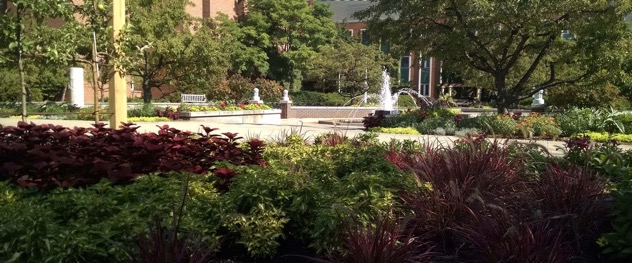 Optional image with title
For the ‘wow’ factor
There is also the option for empty slides for those who like that space.
Dark Background Pack
There are analogous slides with dark backgrounds.